Example of hormonal control
Regulation of Glucose Metabolism
REGULATION OF METABOLISM
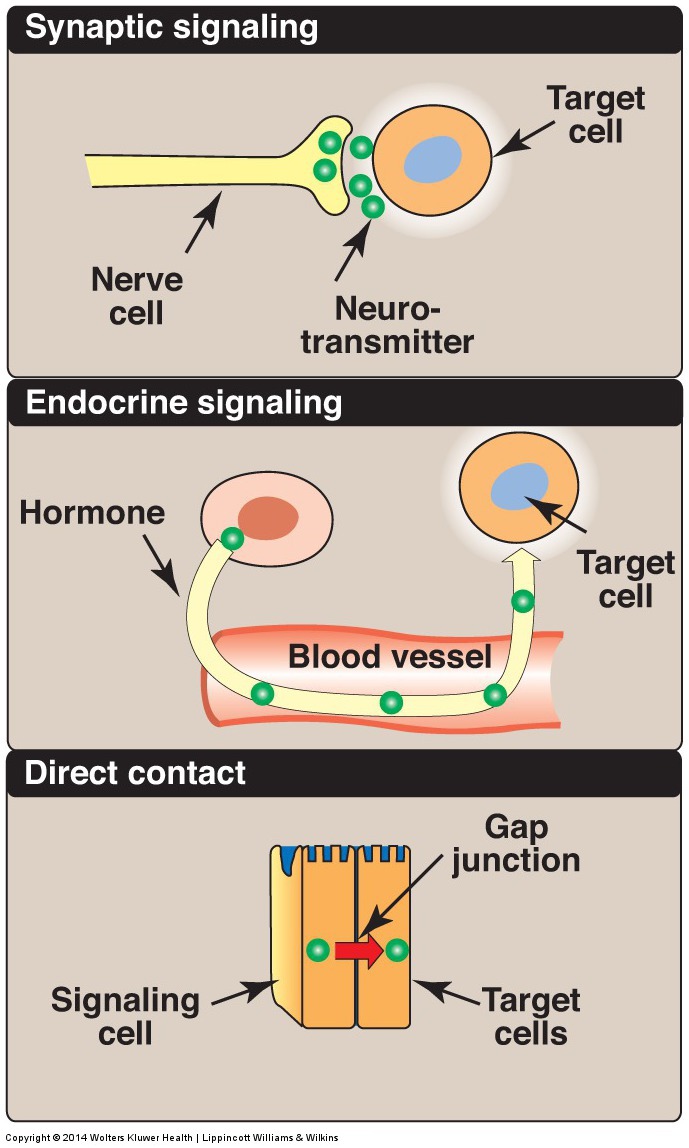 Figure 8.5
[Speaker Notes: Some commonly used mechanisms for transmission of regulatory signals between cells.]
REGULATION OF METABOLISM (continued)
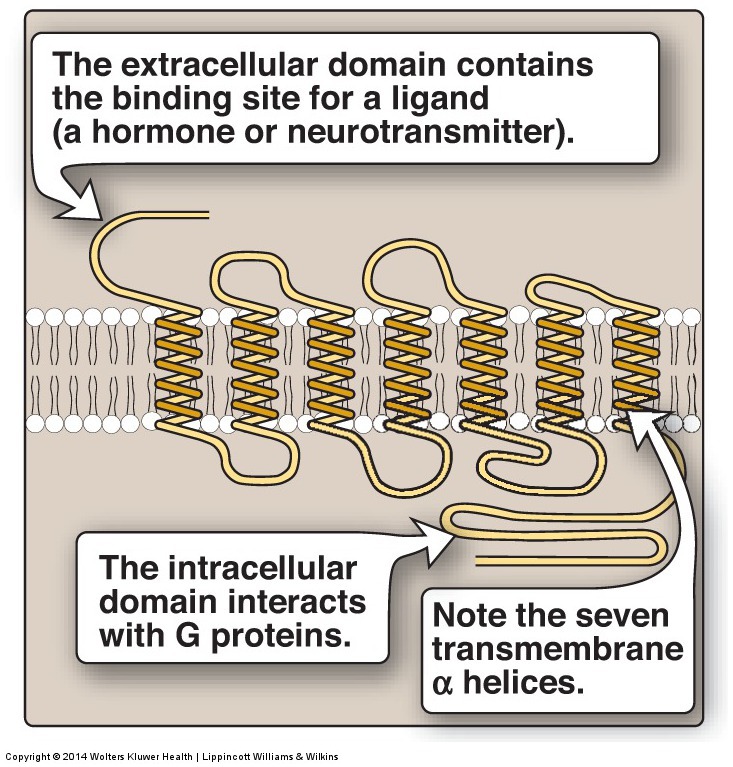 Figure 8.6
[Speaker Notes: Structure of a typical G protein–coupled receptor of the plasma membrane.]
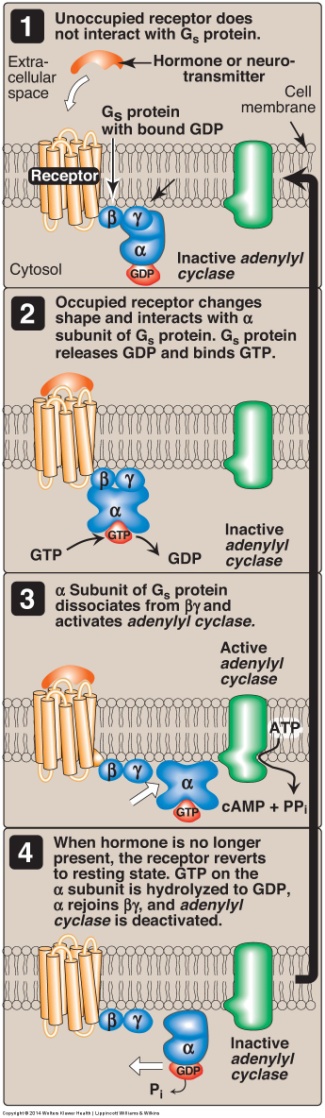 Figure 8.7
[Speaker Notes: The recognition of chemical signals by certain membrane receptors triggers an increase (or, less often, a decrease) in the activity of adenylyl cyclase. GDP = guanosine diphosphate; GTP = guanosine triphosphate; cAMP = cyclic AMP.]
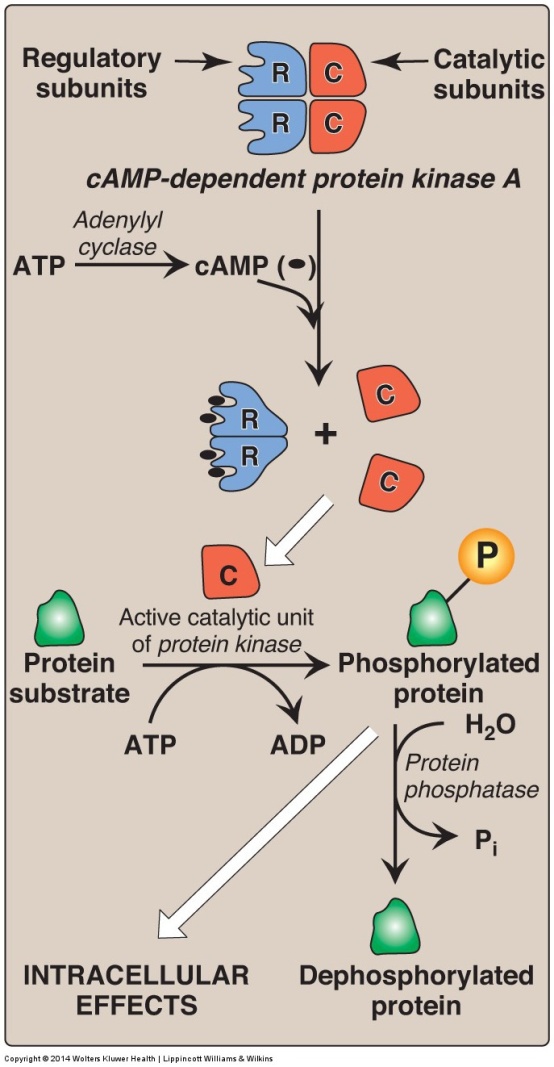 Figure 8.8
[Speaker Notes: Actions of cyclic AMP (cAMP). Pi = inorganic phosphate.]
TRANSPORT OF GLUCOSE INTO CELLS (continued)
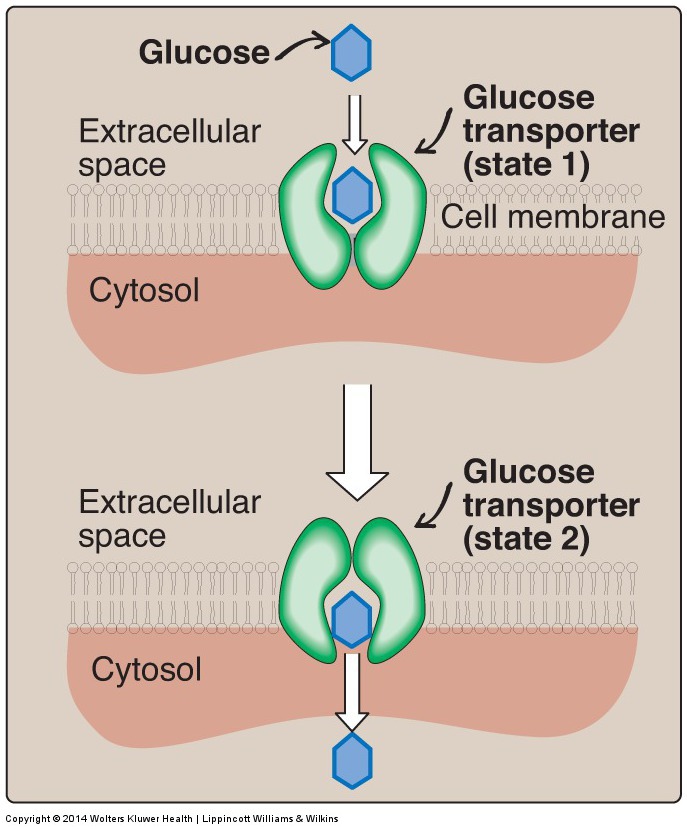 Figure 8.10
[Speaker Notes: Schematic representation of the facilitated transport of glucose through a cell membrane. [Note: Glucose transporter proteins are monomeric and contain 12 transmembrane α helices.]]
Glycolysis
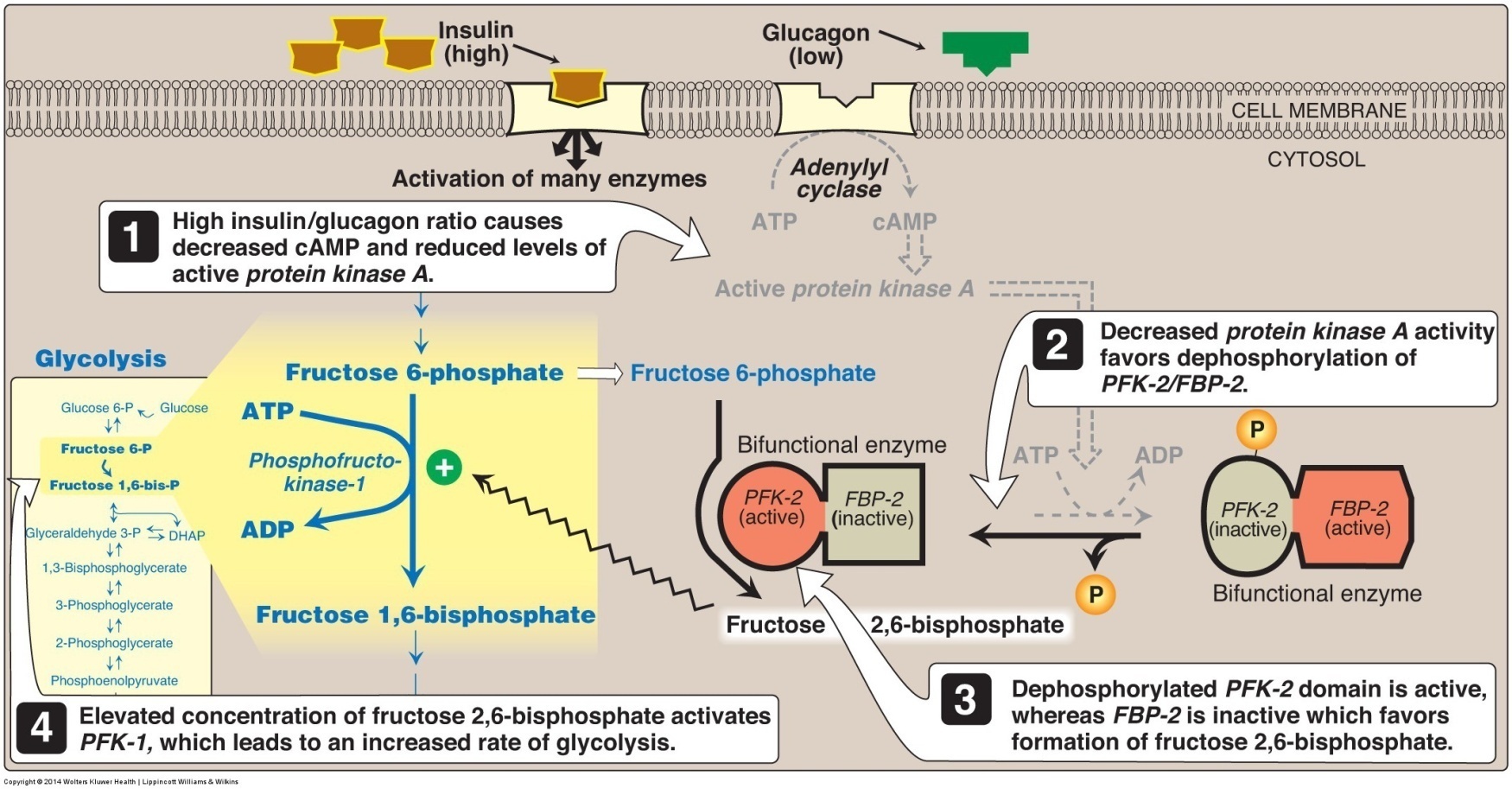 [Speaker Notes: Effect of elevated insulin concentration on the intracellular concentration of fructose 2,6-bisphosphate in liver. PFK-2 = phosphofructokinase-2; FBP-2 = fructose 2,6-bisphosphatase; cAMP = cyclic AMP; P = phosphate.]
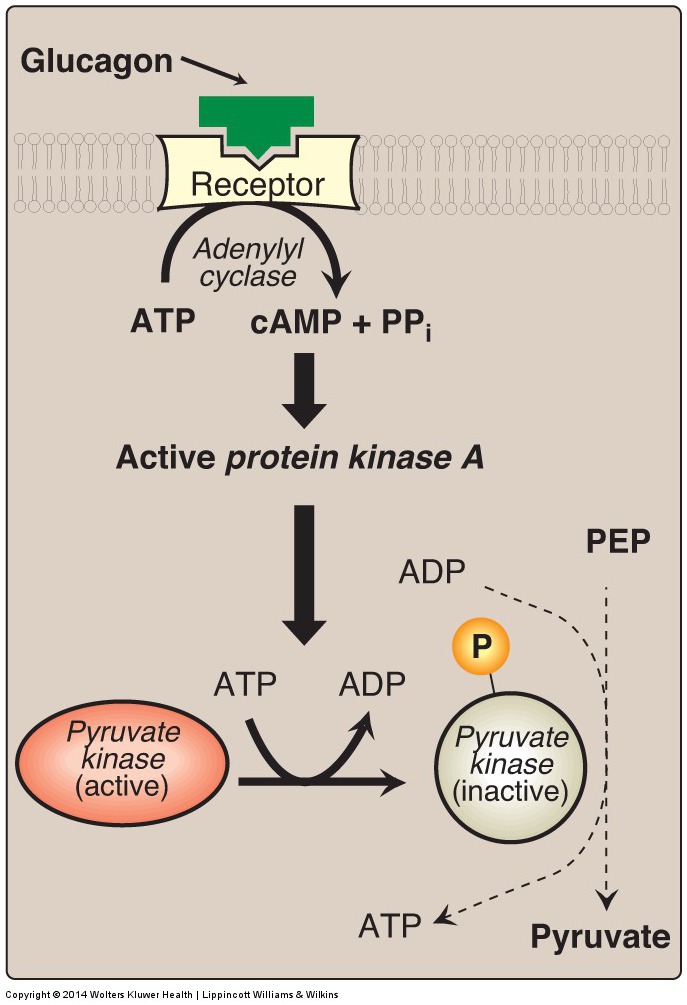 Figure 8.19
[Speaker Notes: Covalent modification of hepatic pyruvate kinase results in inactivation of the enzyme. cAMP = cyclic AMP; PEP = phosphoenolpyruvate; P = phosphate; PPi = pyrophosphate.]
Gluconeogenesis
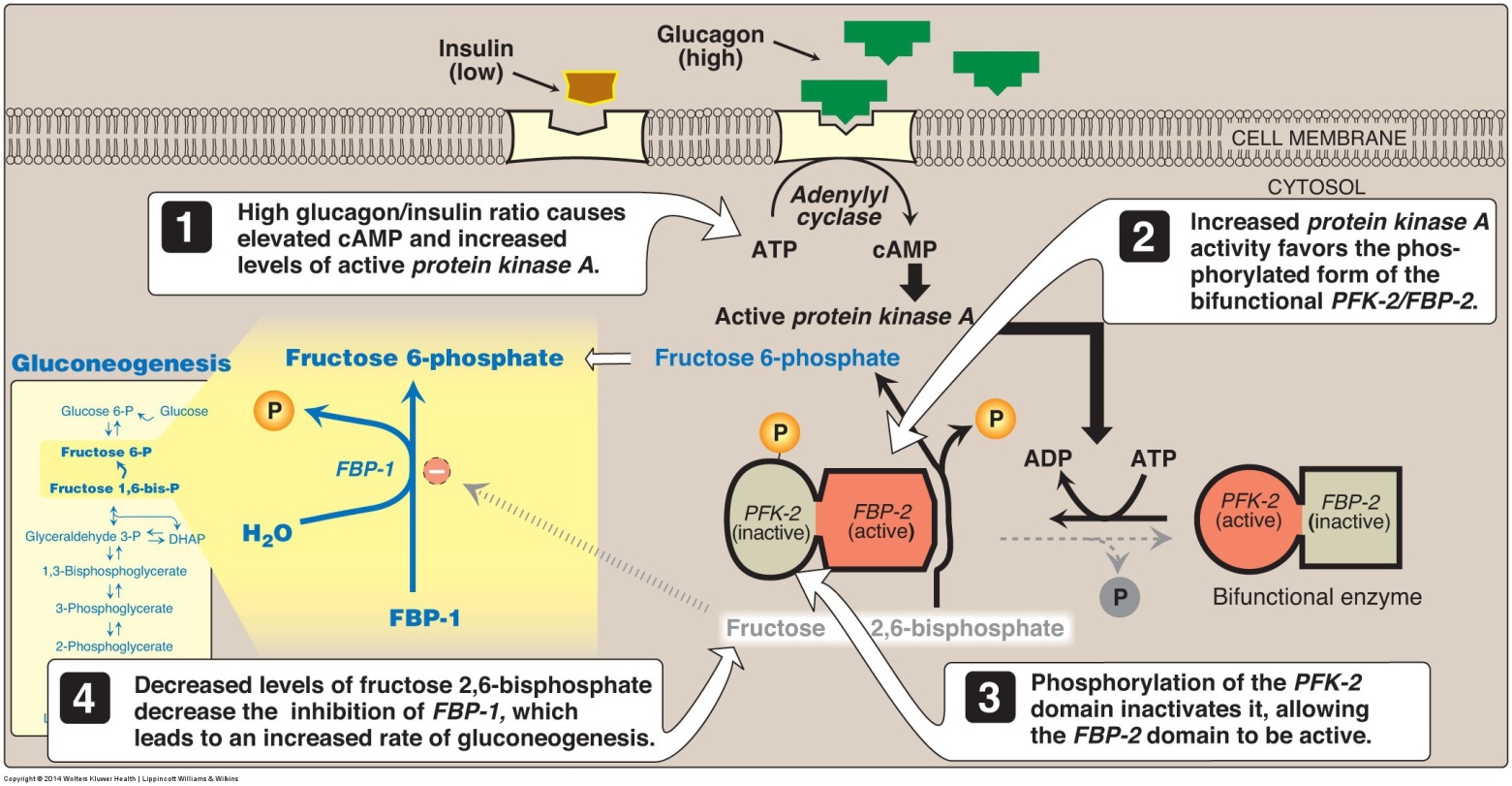 [Speaker Notes: Effect of elevated glucagon on the intracellular concentration of fructose 2,6-bisphosphate in the liver. cAMP = cyclic AMP; PFK-2 = phosphofructokinase-2; FBP-2 = fructose 2,6-bisphosphatase; FBP-1 = fructose 1,6-bisphosphatase; P = phosphate.]
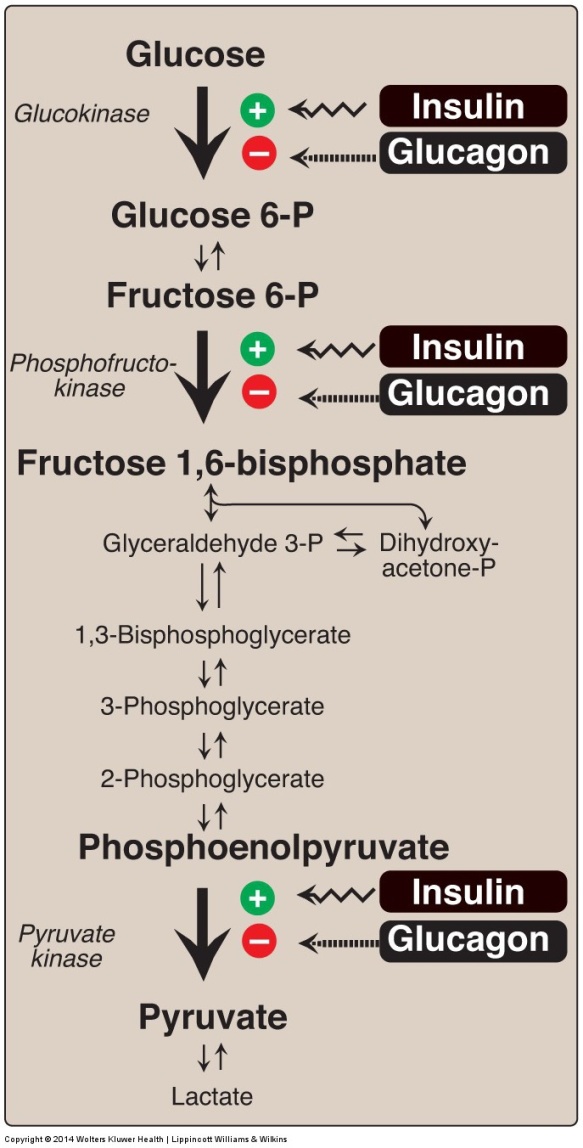 Figure 8.23
[Speaker Notes: Effect of insulin and glucagon on the synthesis of key enzymes of glycolysis in liver. P = phosphate.]
Hormonal Assay
Radio Immuno Assay(RIA)
Enzyme-Linked Immunosorbent Assay(ELISA)
Fluorescence Polarization Immuno Assay(FPIA) 
Chemiluminescence enzyme immunoassay(CLIA)